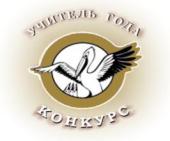 Зиннатова Лилия Илфаровна
Учитель татарского языка и литературы
                                             МБОУ СОШ №3 имени Т. Гиззата г. Агрыз
Зиннатова Лилия Илфаровна
Дата рождения   28 июля 1980года.
Образование      Елабужский  государственный  педагогический институт.
Место работы и должность    МБОУ СОШ №3 имени Т. Гиззата г. Агрыз, учитель татарского  языка и литературы.
Педагогический стаж     10 лет.
Педагогическое кредо   «Чтобы быть хорошим преподавателем, нужно любить то, что преподаешь, и любить тех, кому преподаешь» (В. Ключевский).
Почему нравится работать в школе   Меня окружают единомышленники, профессионалы своего дела, и творческие, талантливые ученики. Работа учителя - это постоянный поиск, творчество, развитие. Чувствуешь свою нужность, видишь результат своих трудов. Занимаюсь любимым делом, чувствую себя «на своем месте».
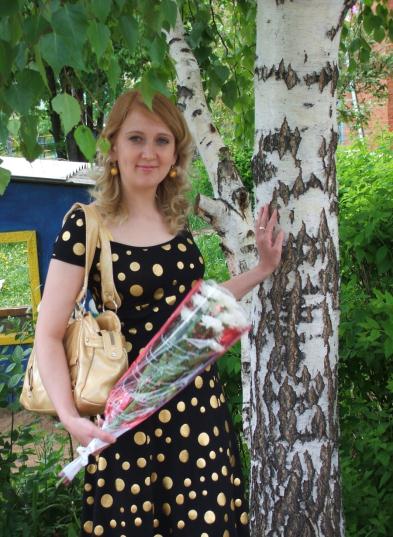 Моя учебаЕлабужский государственный педагогический институт
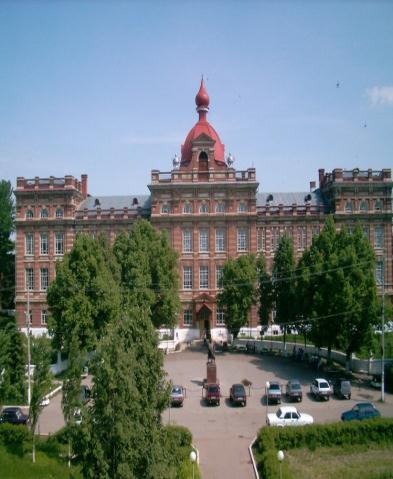 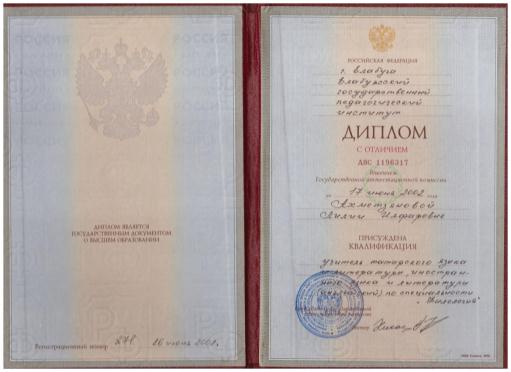 Моя работа,  мои единомышленники
Трепетно, нежно, заботливо, ласково,С каждым ребёнком с открытой душой,Всё, что умеем, знаем и можем,Просто отдали и в сердце большомМесто найдётся для каждого школьника.
МБОУ СОШ №3 имени Т. Гиззата г. Агрыз
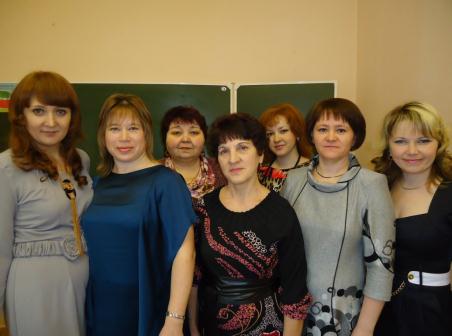 Учителя татарского языка и литературы
Привыкли рядом мы идти      Уж много лет подряд!      Несёт наш школьный коллектив      Всем бодрости заряд!
МОИ ДОСТИЖЕНИЯ
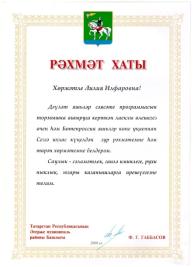 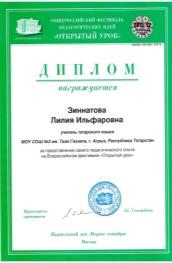 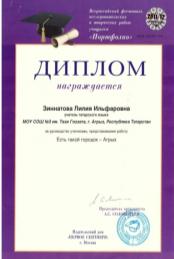 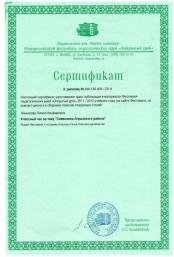 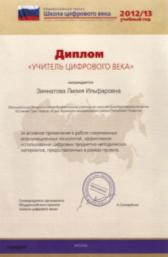 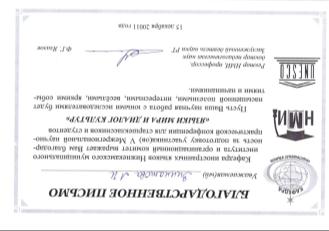 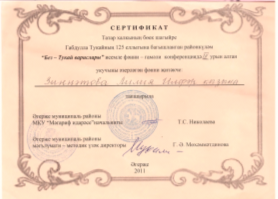 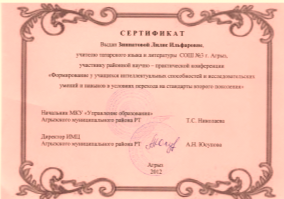 МОИ ПУБЛИКАЦИИ
Представление педагогического опыта на Всероссийском фестивале «Открытый урок»
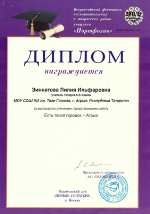 Работа «Есть такой городок»» на фестивале исследовательских работ «Портфолио»
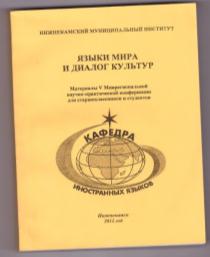 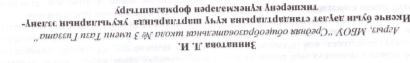 Работа “Гасырларны кичкән телебез»
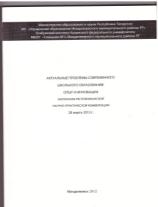 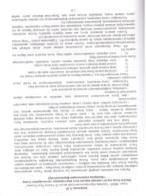 «Лучшая награда – достижения моих учеников»
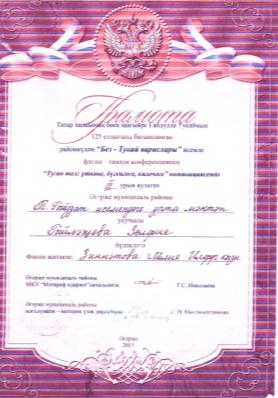 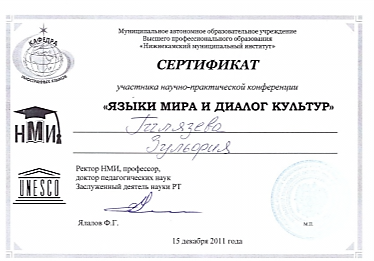 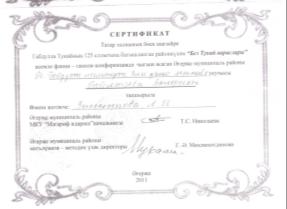 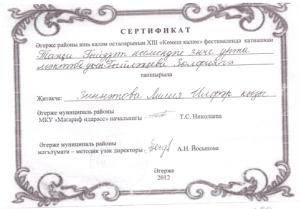 Участие в фестивале «Көмеш каләм”
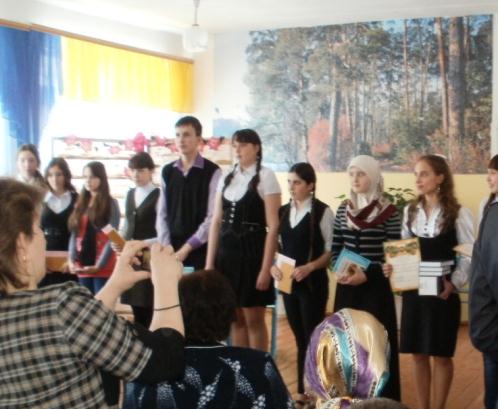 Работу ( презентацию) выполнила ученица 8 класса Гилязева Зульфия.
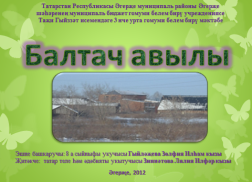 Уроки, уроки, уроки...
Каждый день вхожу я в класс
                                            Автор: Марк Львовский                Каждый день вхожу я в класс,                И летит за часом час,                И в мелу моя ладонь,                Знаний как зажечь огонь?                Все за партами сидят,                У кого глаза горят,                В это время кто-то спит,                Что ни спросишь, он молчит!
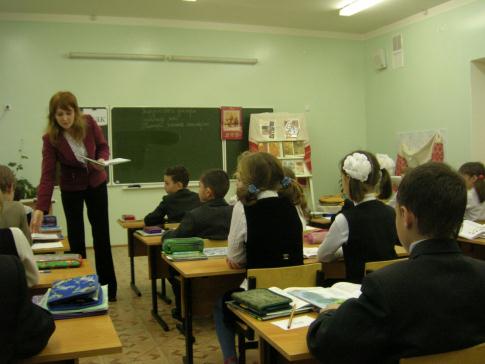 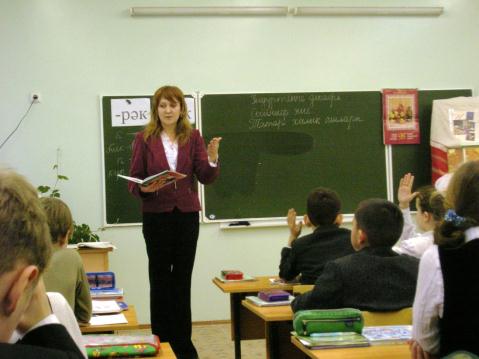 Отвечают у доски,                Многие ученики,                Повторение опять,                Кому "три", а кому "пять"!                Каждый день вхожу я в класс,                Вижу взгляды многих глаз,                Но своих учеников,                Я всегда учить готов!
Внеклассные мероприятия
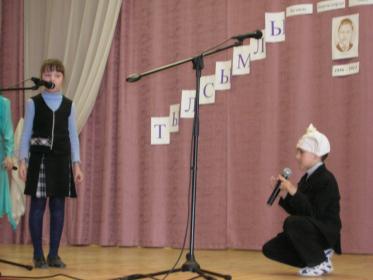 И туган тел, и матур тел, Әткәм-әнкәмнең теле!Дөньяда күп нәрсә белдем Син туган тел аркылы.
Сөй гомерне, 
Сөй халыкны, 
Сөй халыкның дөньясын!
Г. Тукай
«Сөй гомерне...»
Г.Тукай
“И туган тел”
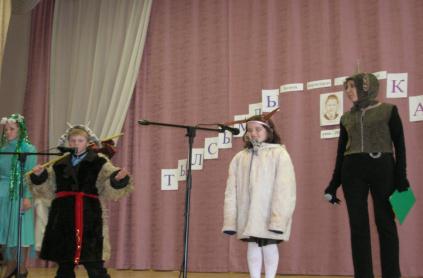 Я – классный руководитель
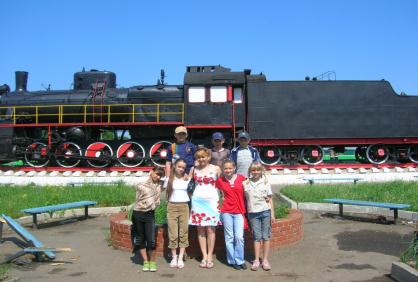 Агрыз – город железнодорожников
Мы едем, едем, едем
В далекие края,
Хорошие соседи,
Счастливые друзья.
С. В. Михалков, «Песенка друзей»
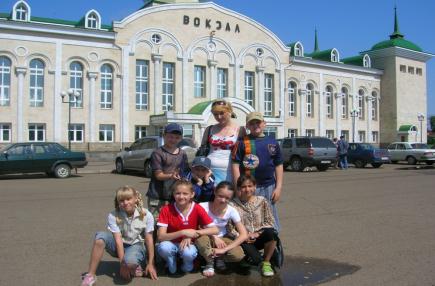 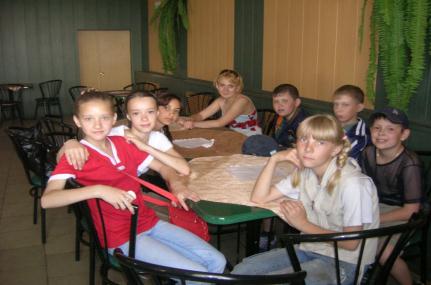 Кончил дело,  гуляй смело
В здоровом теле –здоровый дух
День здоровья
Мы в походе отдыхали. 
В игры разные играли –
Бегали, соревновались.
Так здоровья набирались
Здоровье, сила, ловкость- 
Вот спорта пламенный завет
Покажем нашу дружбу, смелость 
Веселым стартам шлем привет!
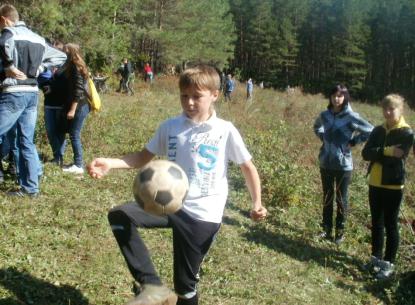 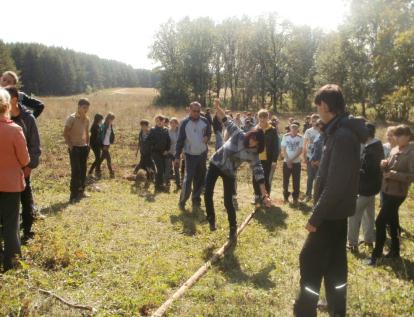 Наш 7 –б класс  занял I место.
Мои роли
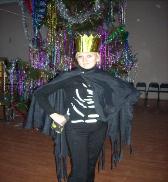 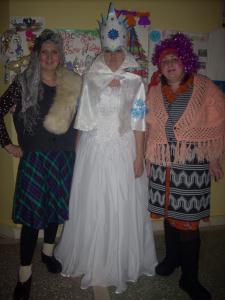 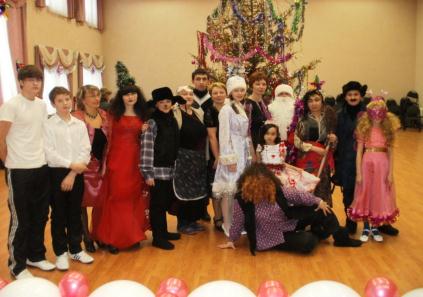 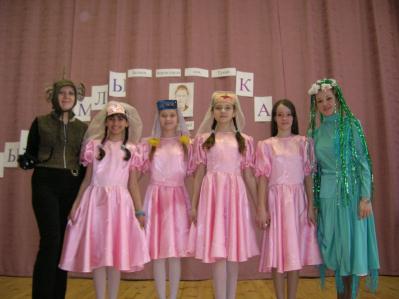 Мои увлечения
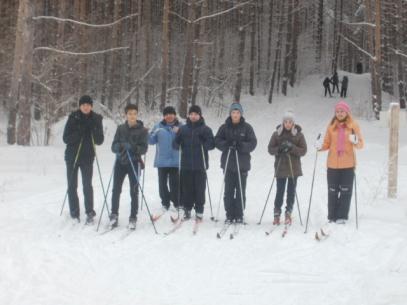 Ах, лыжи мои, лыжи, —Без вас я сам не свой.Ну что на свете ближеМне снежною зимой?
Люблю кататься на каткеВ расшитом блестками платке!Сиять улыбкой глаз и губ!И выполнять тройной тулуп!
Галина Дядина«Каток»
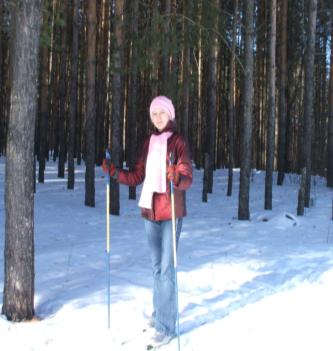 «Работа- лучший способ наслаждаться жизнью»
Что значит школа для меня?  Я всем отвечу однозначно:   «Жизнь школьная – моя судьба…  Моя судьба…и не иначе».
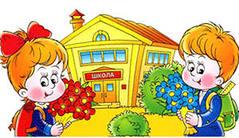 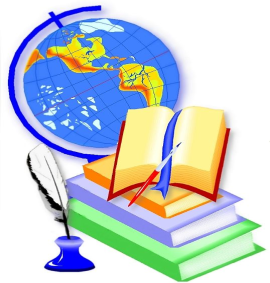